Logo de la institución a la que pertenece el académico que hace la presentación.
Formato de presentaciones para proyectos asociados al LACYQS
Primera página: Titulo de la presentación
Segunda página y siguientes (Titulos de secciones)
Con el objetivo de vincular todos los proyectos relacionados al Laboratorio Nacional de Sistemas de Concentración Solar y Química Solar (LACYQS) se propone el formato incluido en esta presentación.
Nótese que la hoja de presentación involucra los siguientes logos:
UNAM
UNISON
CONACYT
Y el logo de la institución local
Logo de la institución a la que pertenece el académico que hace la presentación con el tamaño de los otros logos
2
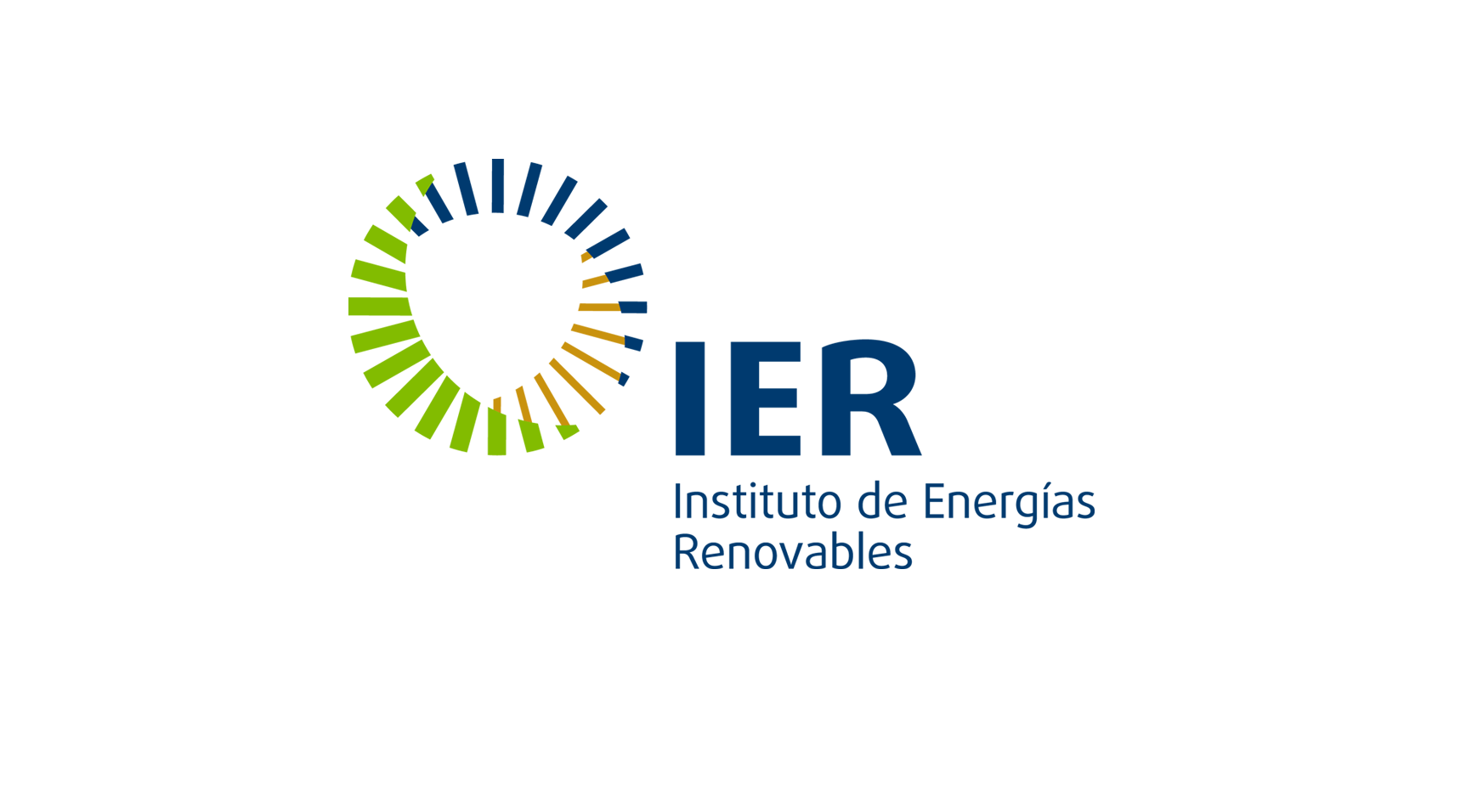 Formato de presentaciones para proyectos asociados al LACYQS
Ejemplo de cómo se vería una primera hoja con el formato sugerido
Segunda página y siguientes (Titulos de secciones)
Ejemplo de cómo se vería la segunda página y siguientes con el formato sugerido.

Nótese que la hoja de presentación como las subsecuentes involucran los siguientes logos:
UNAM
UNISON
CONACYT
Y el logo de la institución local
4